Lines in the Plane
PreCalculus 1-1
Sketch an example graph of each of the parent functions listed below
Linear
Quadratic
Cubic
Polynomial
Rational
Radical
Do Now
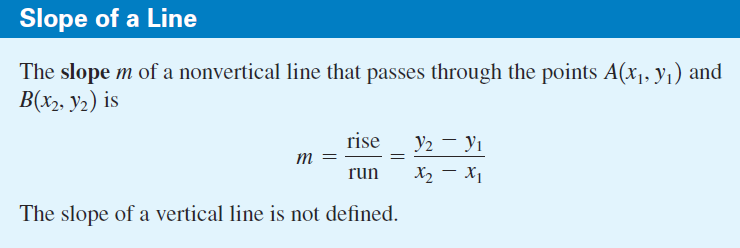 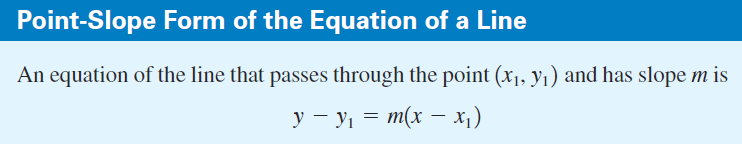 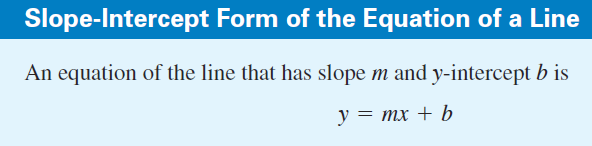 Lines
Quickly Estimate the following slopes
Slopes
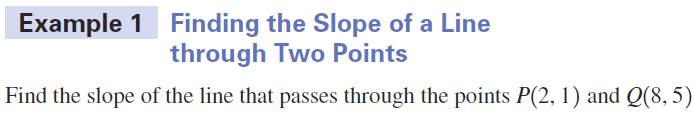 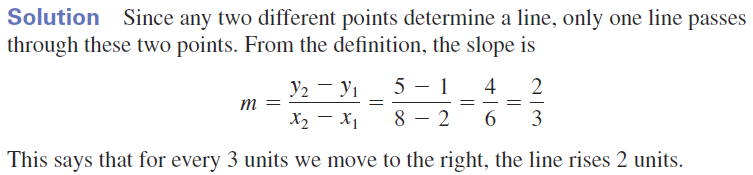 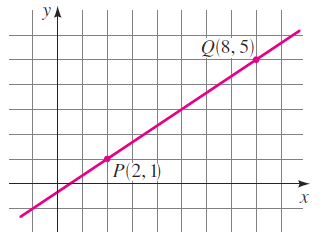 Lines
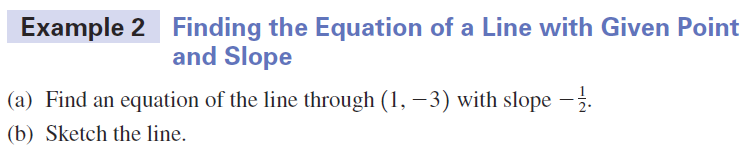 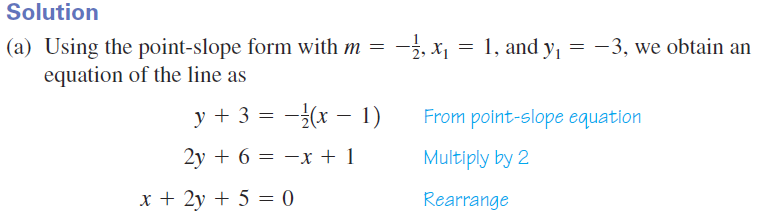 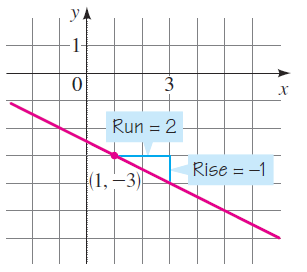 Lines
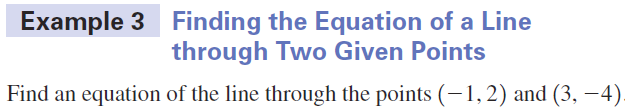 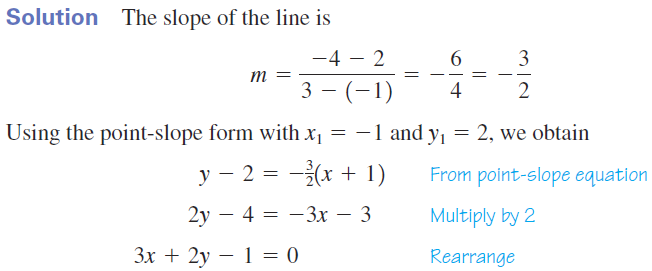 Lines
Name real life things that are slopes
Quick Questions
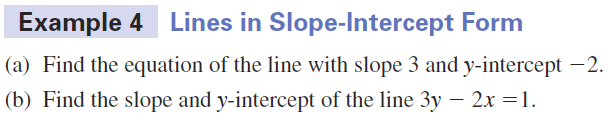 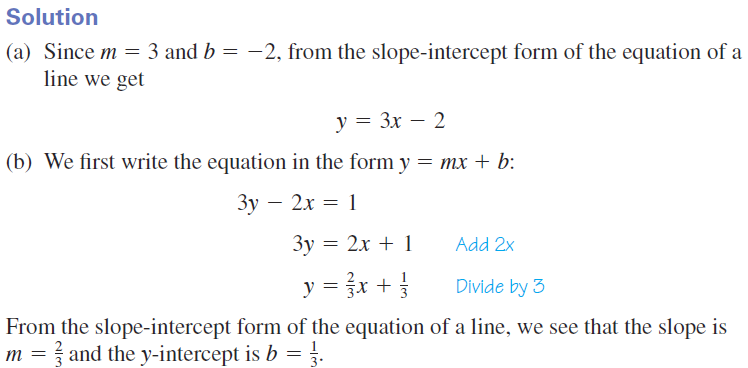 Lines
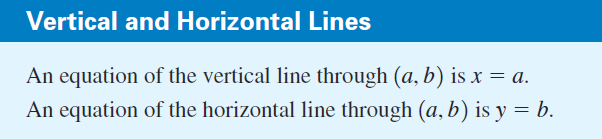 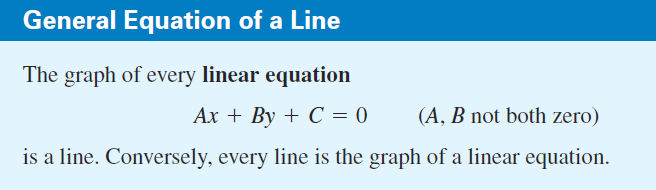 Lines
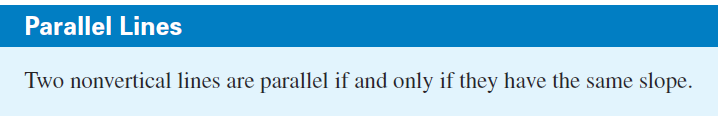 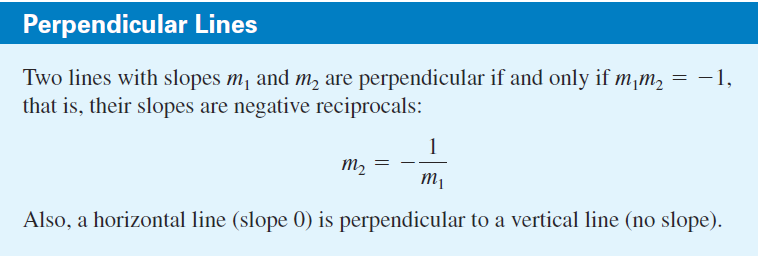 Lines
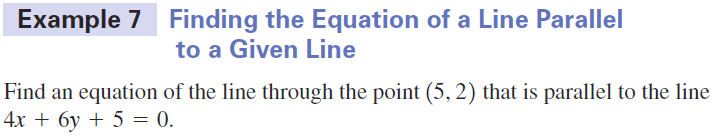 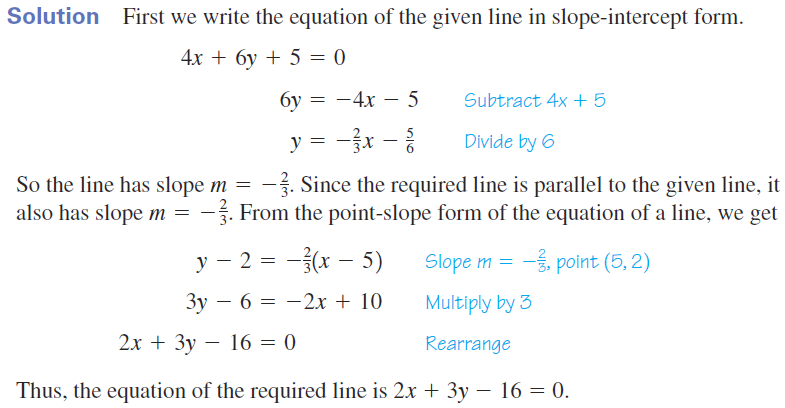 Lines
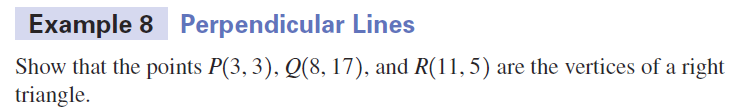 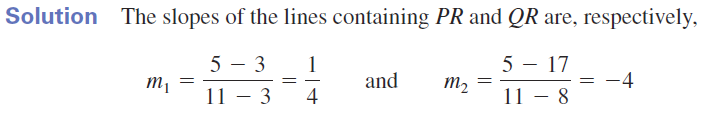 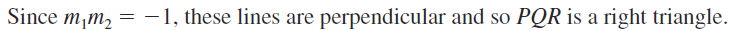 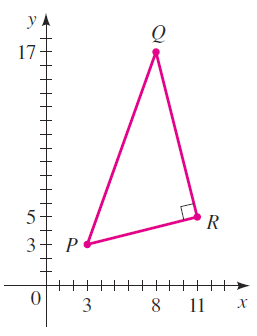 Lines
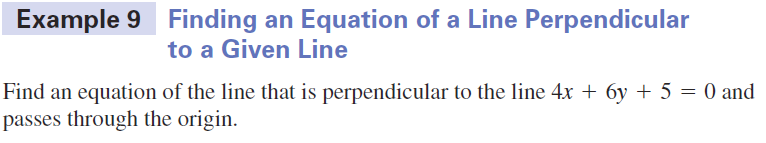 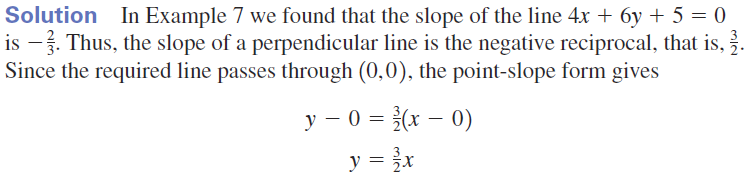 Lines
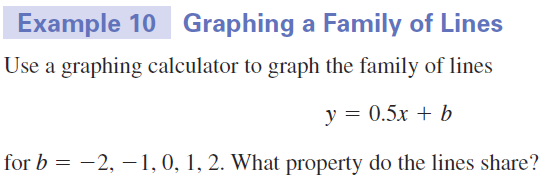 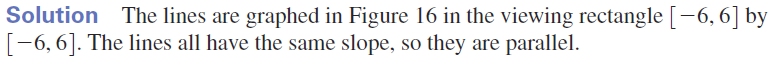 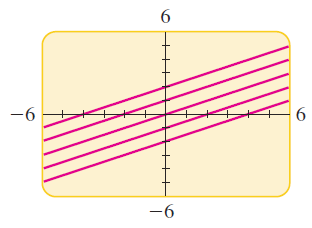 Lines
Three of the following four tables of data have something in common:  Linear growth.  By trying to find equations of lines, determine which of them represents linear growth.  Which table has the slowest growth?
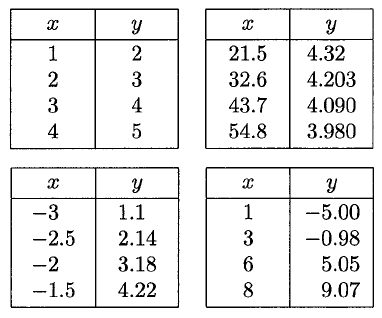 Exploration
Write a sentence to describe a property of linear growth that can be determined from a table of values.
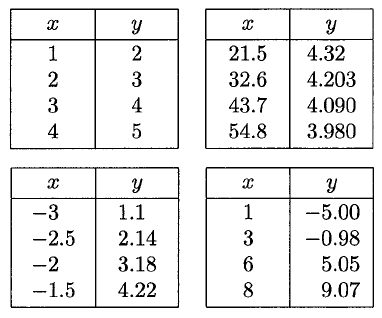 Exploration
pgs 12 - 14
		19, 20, 28, 29, 32, 52, 67, 81
Homework